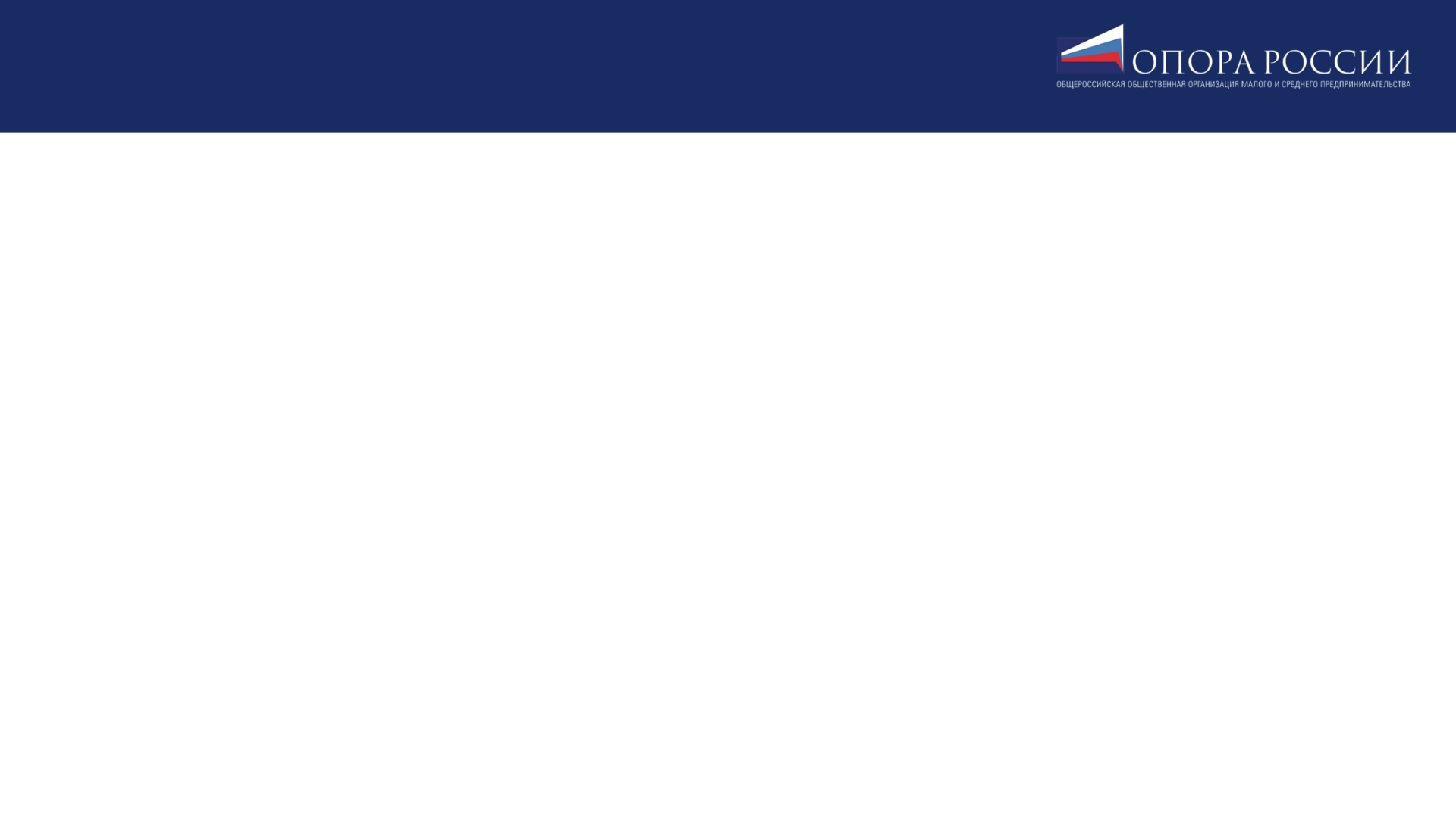 Комитет 
по развитию предпринимательства 
в муниципальных образованиях
Москва  2019
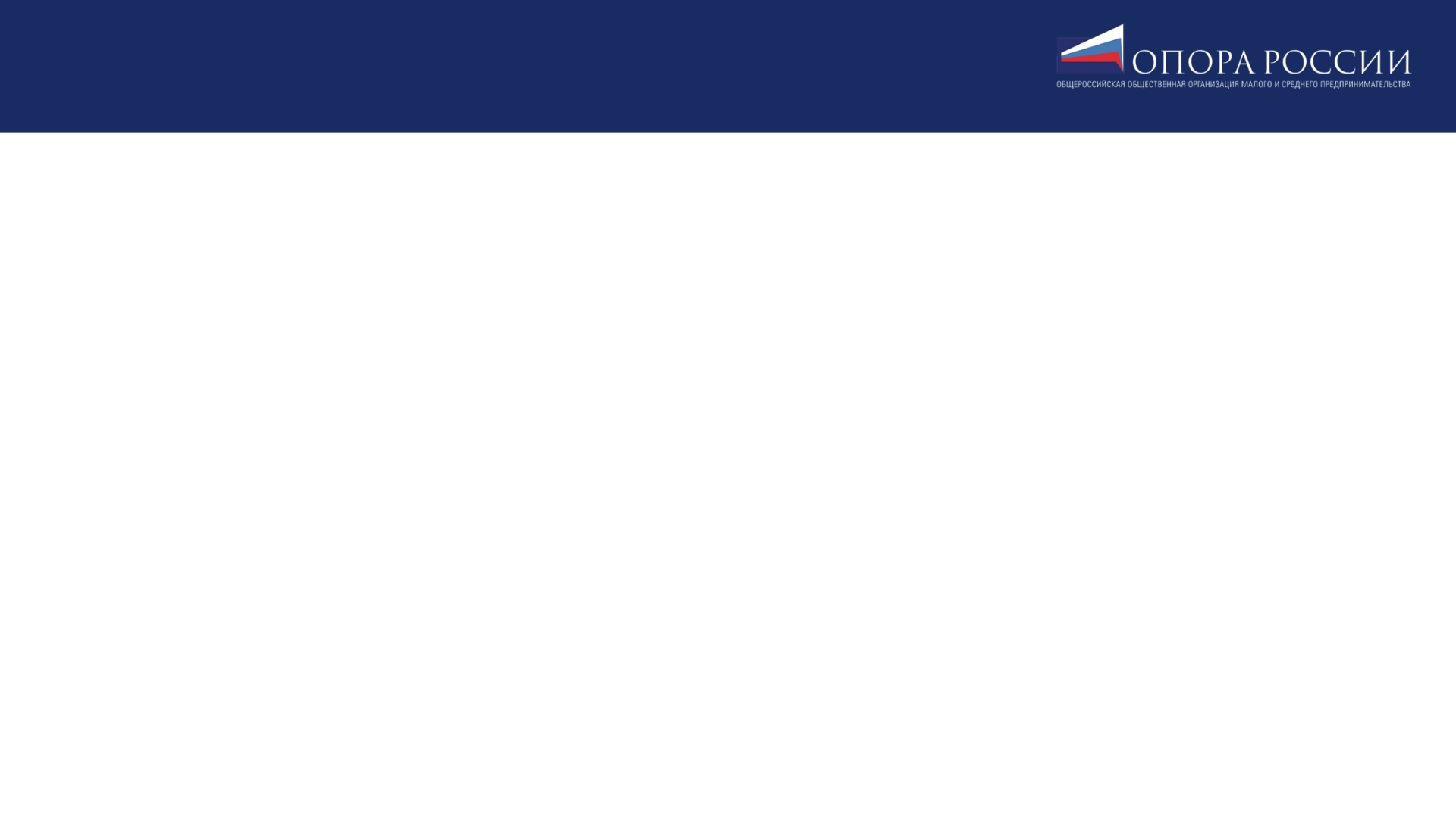 ДЕЯТЕЛЬНОСТЬ 
В «ОПОРЕ РОССИИ»:

С 2015 года – член Правления Общероссийской общественной организации малого и среднего предпринимательства
 «ОПОРА РОССИИ»;

С 2016 года – председатель Крымского республиканского отделения Общероссийской общественной организации малого и среднего предпринимательства «ОПОРА РОССИИ»;

С 2018 года — член Президиума Правления Общероссийской общественной организации малого и среднего предпринимательства «ОПОРА РОССИИ».
ПРОФЕССИОНАЛЬНАЯ ДЕЯТЕЛЬНОСТЬ: Трудовую деятельность начал                    в 2003 году.Руководил крымскими предприятиями в отраслях строительства, автотранспорта и рекреации.Депутат Симферопольского городского совета 3-х созывов.
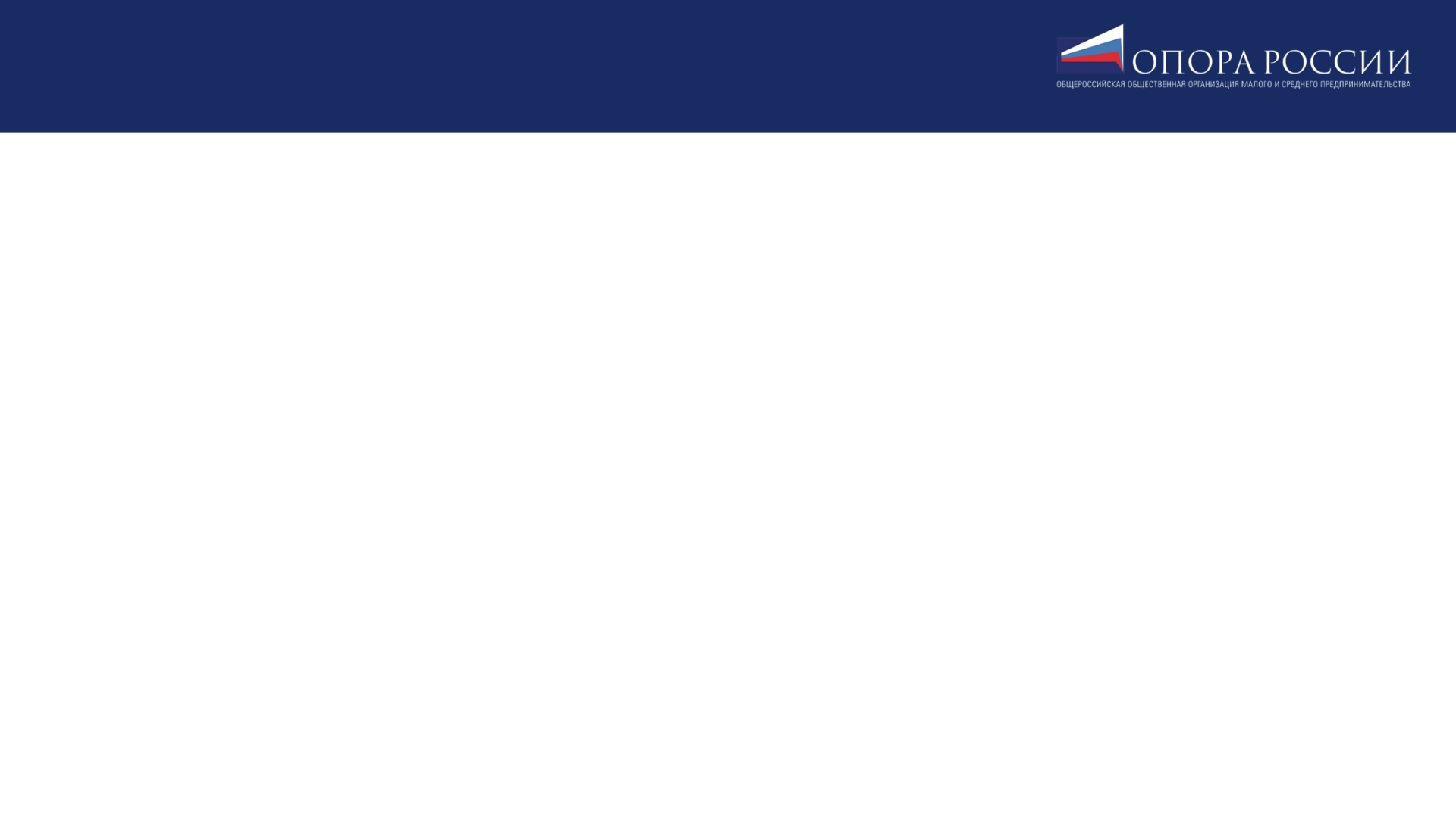 ЦЕЛИ СОЗДАНИЯ:
Создание максимально благоприятных условий для развития МСП в муниципальных образованиях во всех субъектах РФ
1
2
Установление и укрепление устойчивых 
межрегиональных связей предпринимателями 
различных муниципальных образований
3
Защита и продвижение интересов бизнеса на муниципальном уровне в федеральных органах власти
3
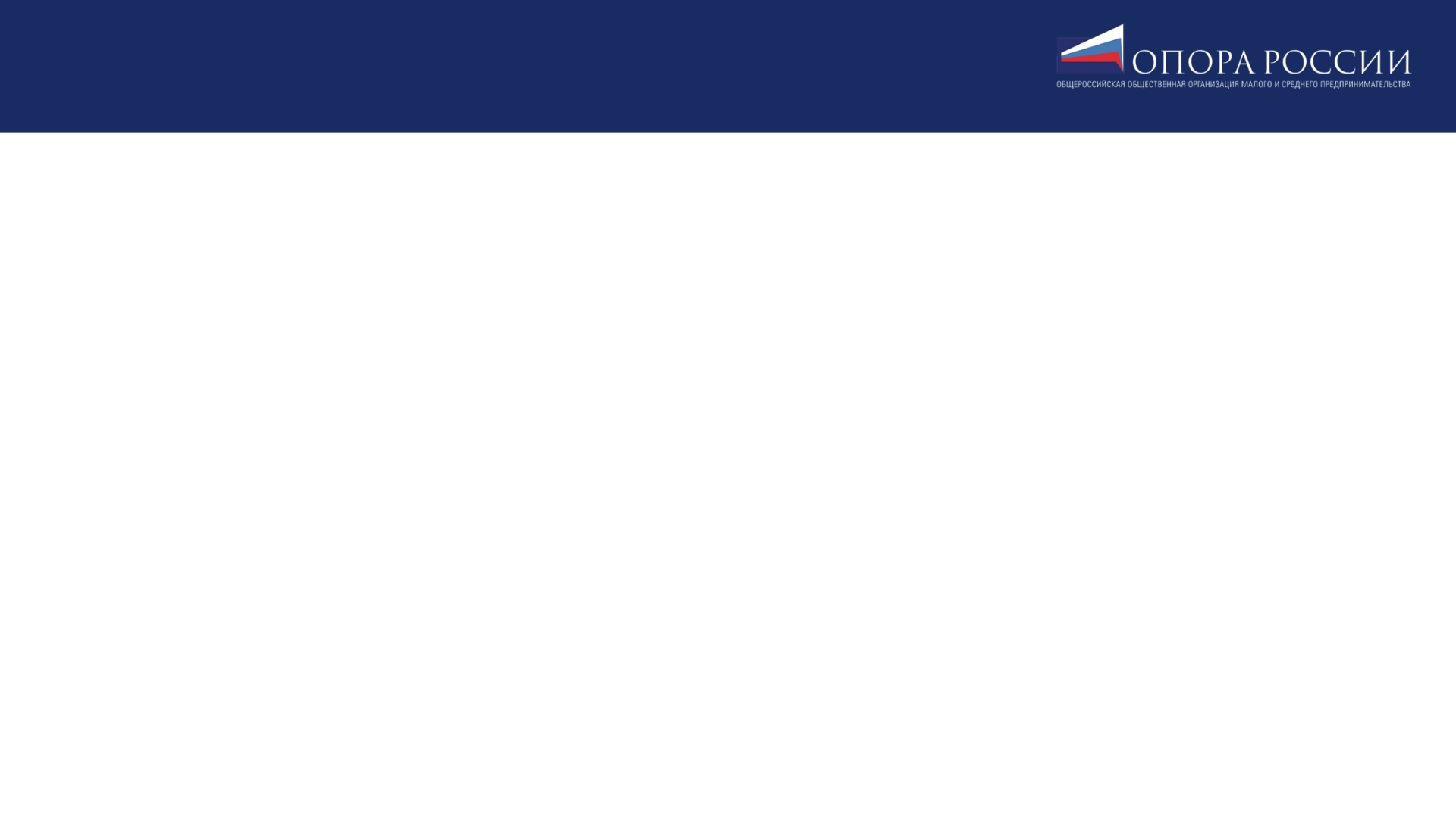 ЗАДАЧИ СОЗДАНИЯ:
Осуществление комплекса мер по формированию, развитию и успешному функционированию субъектов МСП в муниципальных образованиях в соответствии с национальным проектом «МСП и поддержка индивидуальной предпринимательской инициативы»
1
2
Участие в разработке и реализации государственных, региональных и муниципальных программ по развитию и поддержке малого и среднего предпринимательства
Развитие инфраструктуры поддержки малого и среднего предпринимательства путем создания региональных и центров поддержки предпринимательства, бизнес-инкубаторов, технопарков;
3
4
Участие в развитии межрегионального сотрудничества в интересах развития малого и среднего предпринимательства
4
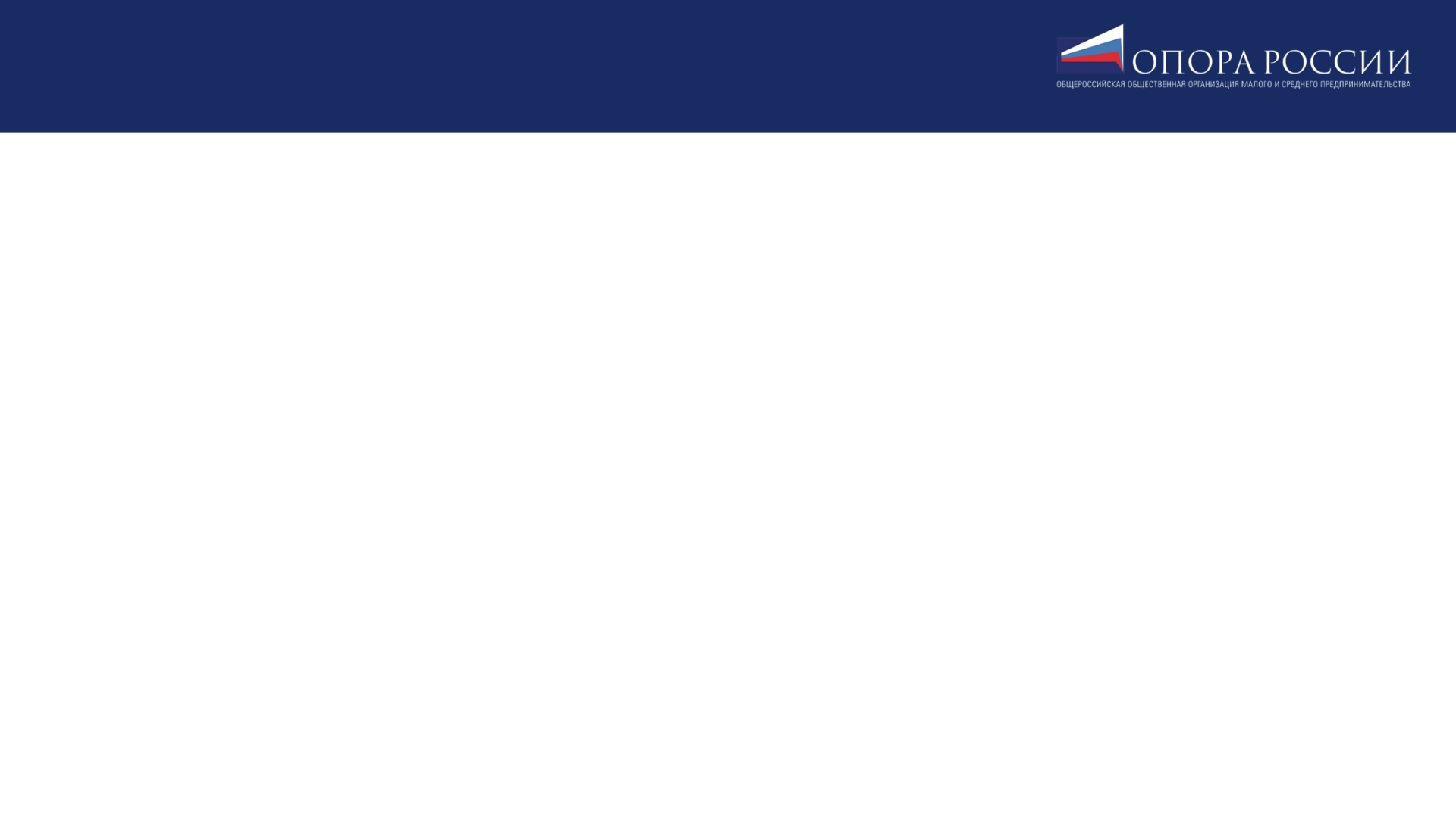 Поиск и активное взаимодействие с предпринимателями, имеющими успешный опыт реализации проектов в своих муниципальных образованиях
1
Использование действующих и формирование новых практик развития бизнеса в муниципалитетах, с последующим масштабированием наиболее успешных
2
ПРИОРИТЕТНЫЕ НАПРАВЛЕНИЯ РАБОТЫ:
3
Формирование предложений и проектов поддержки предпринимательских инициатив в муниципалитетах
4
Экспертная поддержка в разрешении проблемных вопросов ведения бизнеса в муниципальных образованиях
5
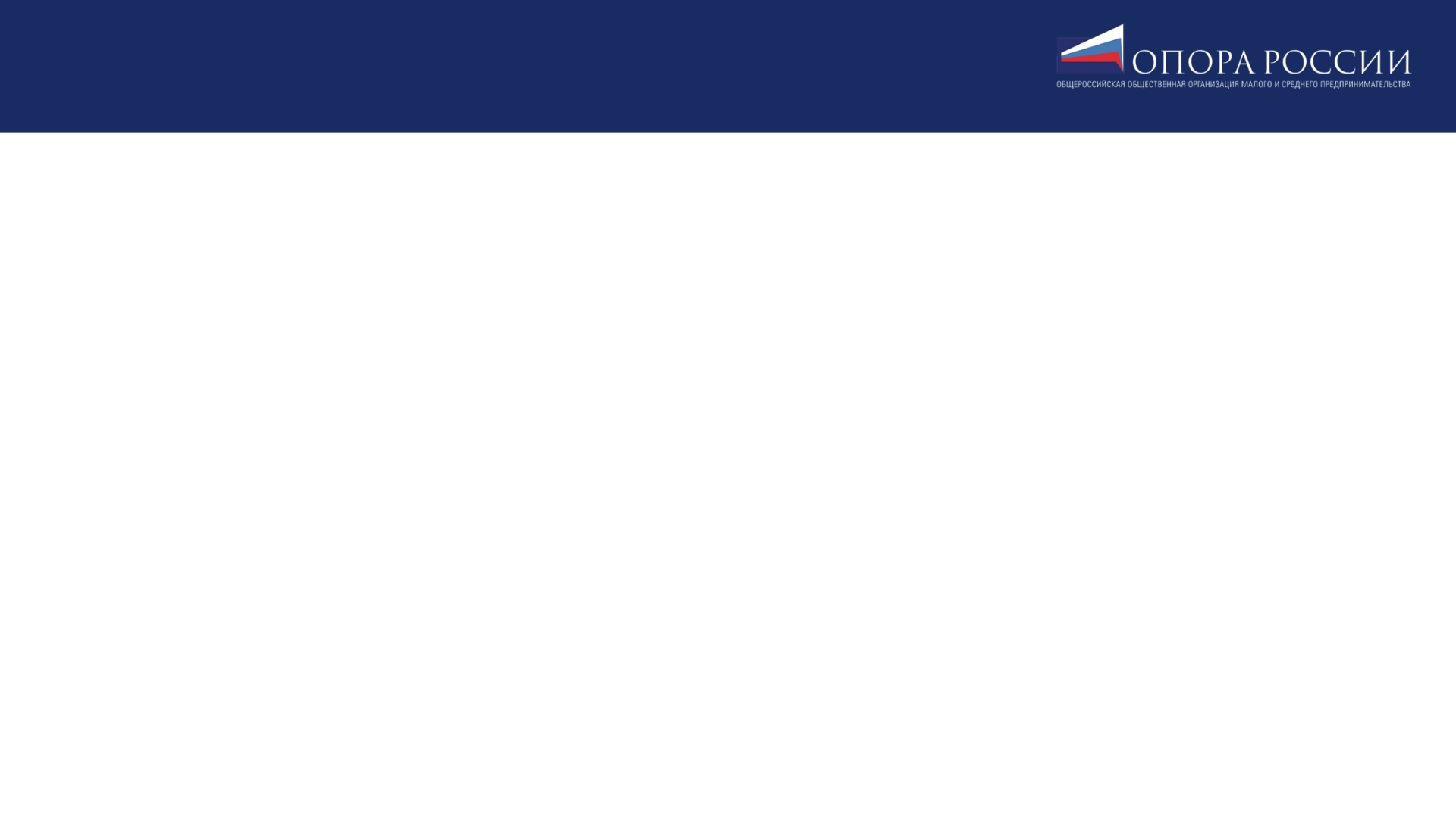 1
Повышение статуса и значимости МСП в муниципальных образованиях
Повышение качества и интенсивности межмуниципального взаимодействия предпринимательского сообщества
2
ОЖИДАЕМЫЕ РЕЗУЛЬТАТЫ РАБОТЫ:
Устранение ограничений, в том 
числе  в действующем законодательстве, которые сдерживают или негативно влияют на деловой и инвестиционный климат в муниципалитетах
3
6